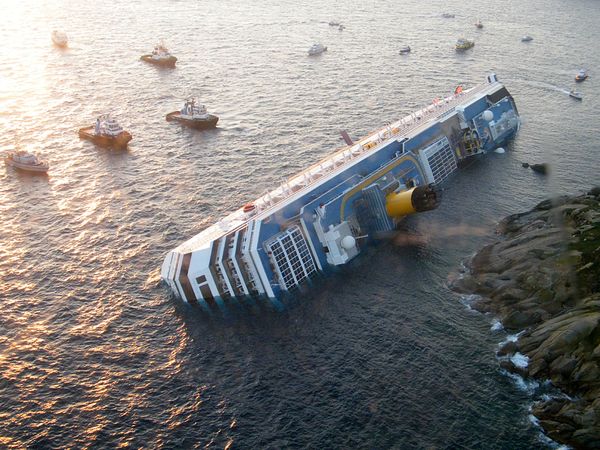 Left – Some defects are easier to remove than others.  This is the cruise ship Costa Concordia, which partially sank on Jan 14, 2012, just off the rocky coast of the Italian island Giglio, with a ripped hull.  32 people died.  The ship was refloated in order to remove it and cut it up for scrap.
Kan ch 6

Steve Chenoweth, RHIT
Defect Removal Effectiveness
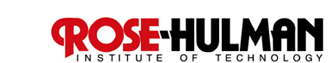 Quality is two “things”
The presence of good things.  And,
The absence of bad things.
In Ch 6, Kan focuses on the latter.
In theory, it also covers the former.
You can test for the presence of a feature.
If it’s not there, it’s a bad thing.
Defect removal
Assumption we can do this is based on our philosophy about how things are made:
It can be done right (probably).
We can discover (eventually) if it’s not right.
If we discover that, we can fix it (with a struggle).
Most things we do are worth fixing if you know they are not right.
Defect removal effectiveness
Has to do with eliminating defects systematically.
Also efficiently.
Also, before the customer sees them!
And, managing our development processes:
There ought to be a way to be more effective or efficient about improving quality.
Being good at this could let us develop bigger, more complex products.
Inspections / operations
A process where we try to eliminate defects.
“Testing” itself is unique, among these.
Arguably, it doesn’t “inject” defects.
Just “finds” them so they can be “removed.”
Actually, “inspections” are the same way.
But they may be considered “part of” something bigger
Like requirements gathering, design, etc.
What is removal effectiveness?
A ratio – how many we got, out of what we could have achieved:
    __ Defects found or removed__     *  100%
Defects present that we could have

So, how do we know what we could have?
These = the number eventually found!
Related theme – early detection
Results of IBM Houston’s “Early detection” program for Space Shuttle software, mid-1980’s.
[Speaker Notes: Kan p 163]
More refined definitions
[Speaker Notes: Kan p 165]
And the process, for each step
[Speaker Notes: Kan p 165]
Kan’s source for a lot of calcs
[Speaker Notes: Kan p 166]
Which gives results like…
Unit Test Effectiveness
 	TE(UT)  =  332/(332+387+111+81)   * 100%
 		    =  332/911  * 100%  = 36%

Defect Removal Effectiveness
 	DRE   =   ( 3465 – 81 / 3465 ) * 100% = 97.7%
[Speaker Notes: Kan p 168]
A matrix can be useful
[Speaker Notes: Kan p 171]
Or tables showing calcs
[Speaker Notes: Kan p 173]
Kan’s special two-phase model
Assumes that:

There are only two phases of defect removal.
Their effectiveness is the same.

Kind of hypothetical!
[Speaker Notes: Kan p 174]
Two-phase model, cntd
Definitions:
MP = Major problems found before formal testing
PTR = Errors found in formal testing or field
 = MP/PTR, where  > 1.
Q = defects in released software.
TD = Total defects over life:  MP + PTR + Q.
Two-phase model, cntd
Model allows you to conclude that:
	Q = TD / 2 
So, for example, in Fig 6.4, if
TD = 34.6 defects / KLOC, and
Q = 0.81 defects / KLOC, then 
0.81 = 34.6 / 2 ,  and
 = 6.5.
“If the effectiveness is the same for the two phases, then the number of defects to be removed by the first phase must be at least 6.5 times the number to be removed by testing in order to achieve the quality target.”
[Speaker Notes: Kan pp 176-7.]
Cost effectiveness
[Speaker Notes: Kan p 178]
But, early inspections must be rigorous
Fagan’s model 5-step inspection and walkthrough:
Overview (for communications and education)
Preparation (for education)
Inspection (to find errors and to walk through every line of code)
Network (to fix errors), and
Follow-up (to ensure all fixes are applied correctly)
[Speaker Notes: Kan p 180]
Related to process maturity?
Jones’s defect removal rates for different CMM levels:
Level 1: 85%
Level 2: 89%
Level 3: 91%
Level 4: 93%
Level 5: 95%
[Speaker Notes: Kan p 181]
Kan’s recs for small orgs
Defect removal effectiveness bears a direct correlation with quality of field performance.
Start with the overall defect removal effectiveness indicator and the test effectiveness indicator.
Assess the stability or variations in these across projects and improve them.
Compare with industry baselines.
Start to examine inspection effectiveness, and loop back for continuous improvement.
Use a tracking system to gather data bout defect origins.
And, in conclusion…
The lead character, Jep, in the movie “The Great Beauty,” considers the disaster that you already considered.
It won the 2014 Academy Award for “Best Foreign Film.”
Quality.
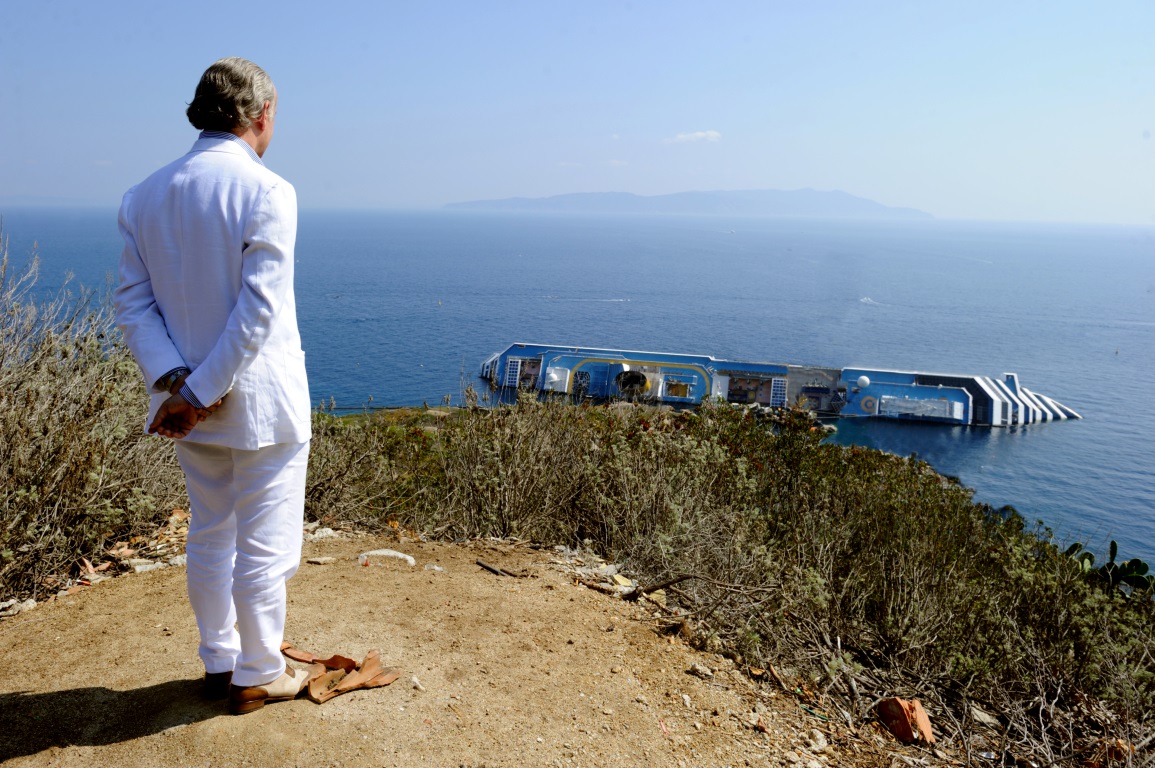 [Speaker Notes: Image from http://janusfilms.com/thegreatbeauty/.  Jep was played by Toni Servillo.]